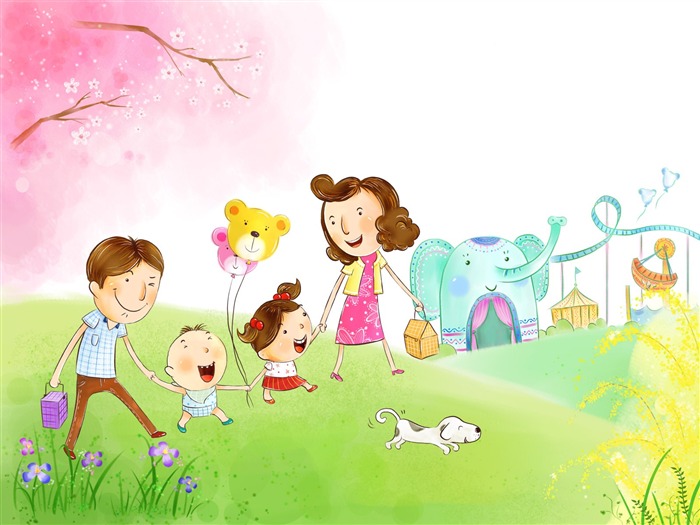 Здоровье души и тела
ГБОУ СОШ №1 «ОЦ» п.г.т. Стройкерамика  с/п д/с «Звёздочка»
Воспитатель Яковлева Н.А.
Часто ли болеет ваш ребенок?
Компоненты здорового образа жизни
Элементарные правила личной гигиены
Утренняя зарядка
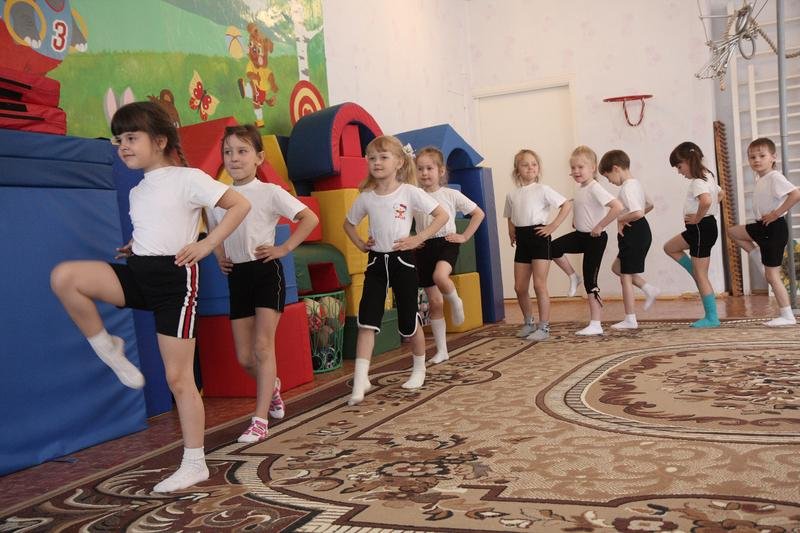 Закаливающие процедуры
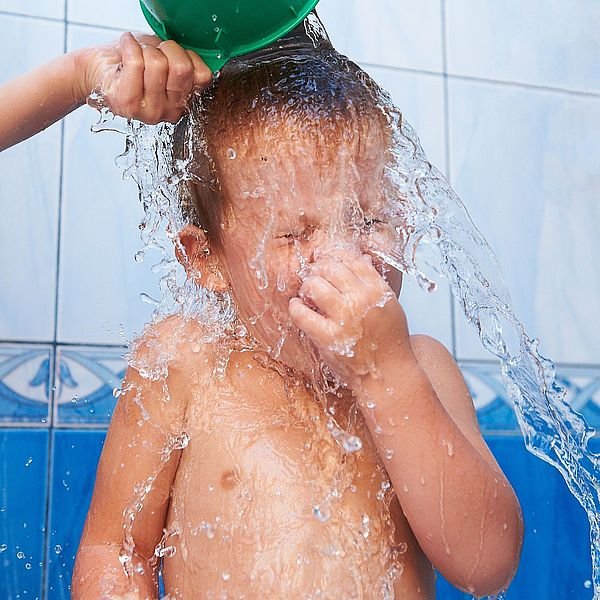 Прогулки на свежем воздухе
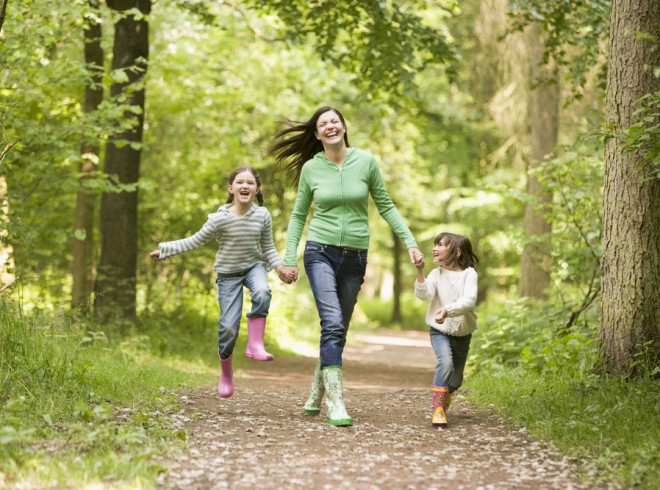 Рациональное и полноценное питание
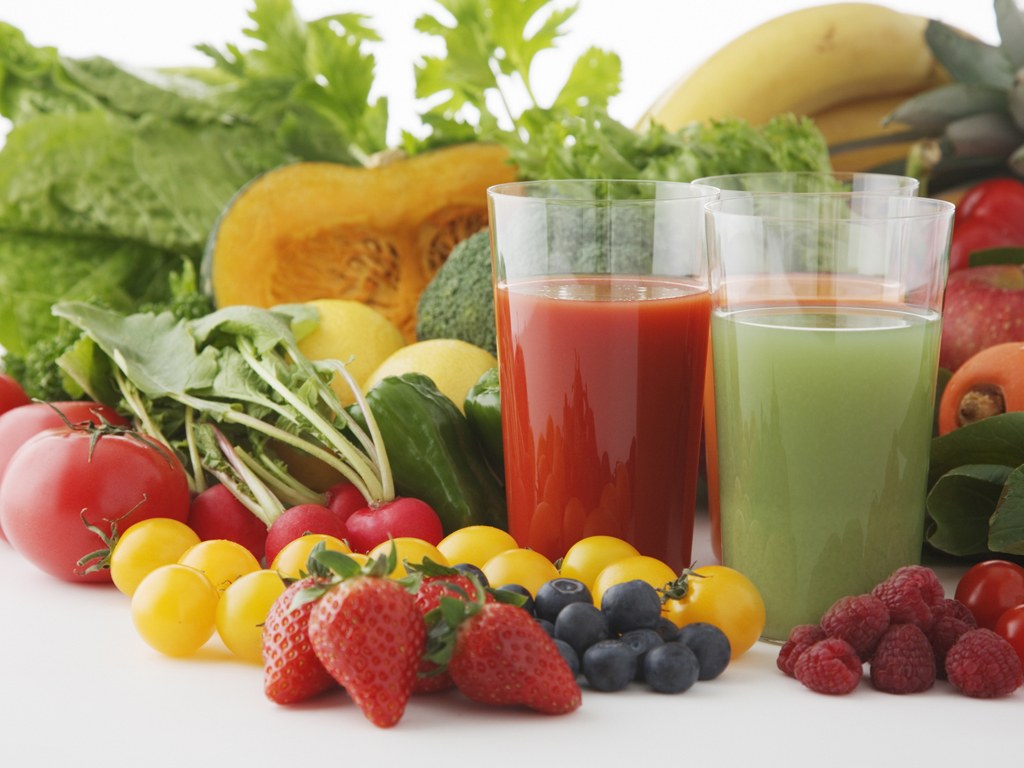 На что необходимо обращать первостепенное внимание в семье и детскому саду?
Рациональное и калорийное питание
Достаточное пребывание на свежем воздухе
Закаливающие мероприятия 
Здоровая гигиеническая среда
Соблюдение режима дня
Полноценный сон
Наличие спортивных площадок, физоборудования
Благоприятная психологическая атмосфера